«Светофорное лото»
«История автомобиля»
«Светофорное лото»
1.правила
2.автомобиль
«Светофорное лото»
1.Велосипед
2.автомобиль
«Светофорное лото»
1. в Германии	
2. во Франции	
3. в России
«Светофорное лото»
1.Ялта
2.Москва
3.Рига
4.Петербург
5.Одесса
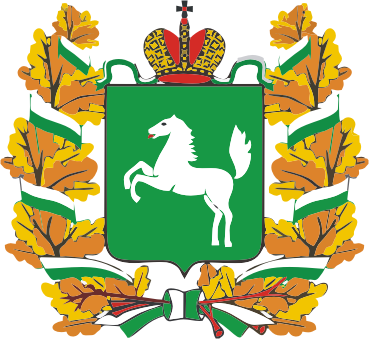 Когда в Томске появился первый автомобиль?
1900 г.
1902 г.
1912 г.
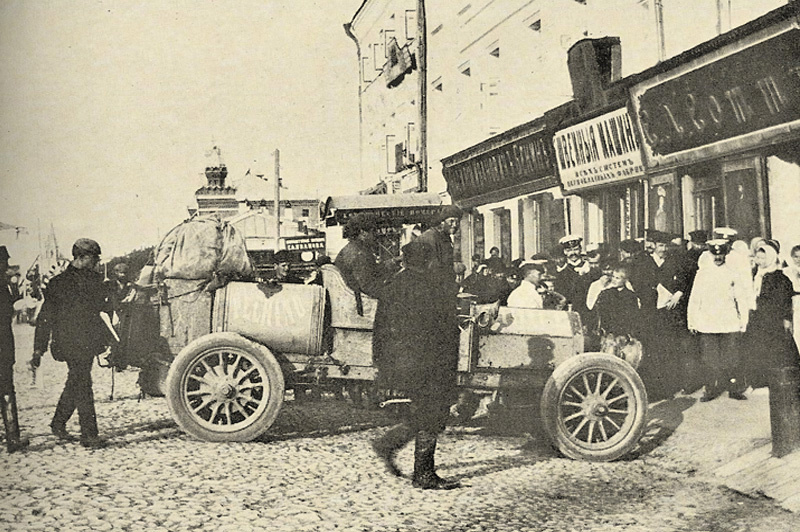 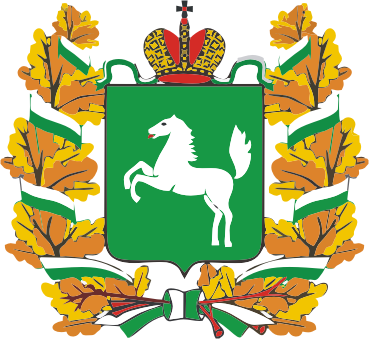 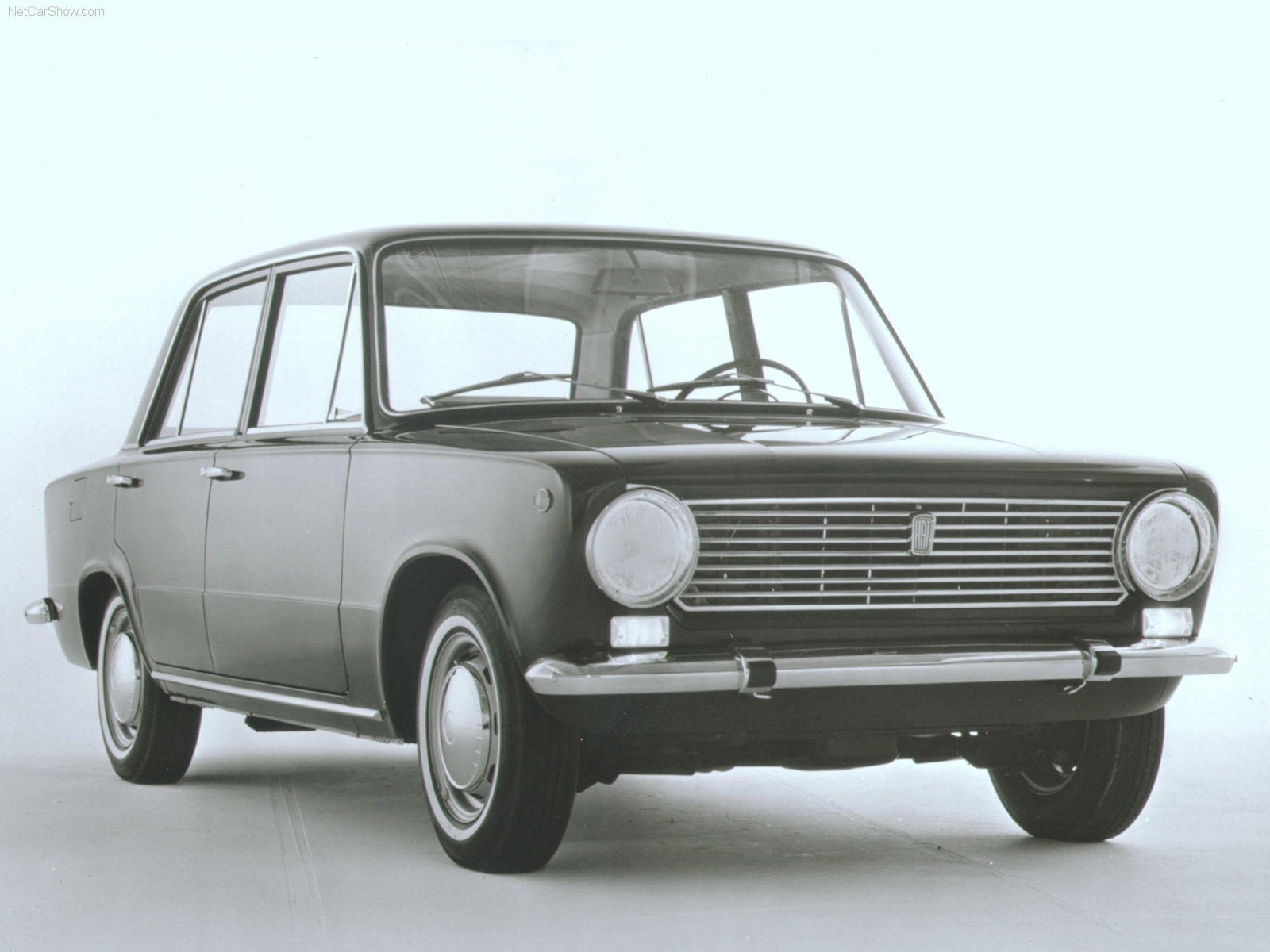 «Светофорное лото»
1.Тольятти
2.Набережные Челны
3.Серпухов
4.Елабуга
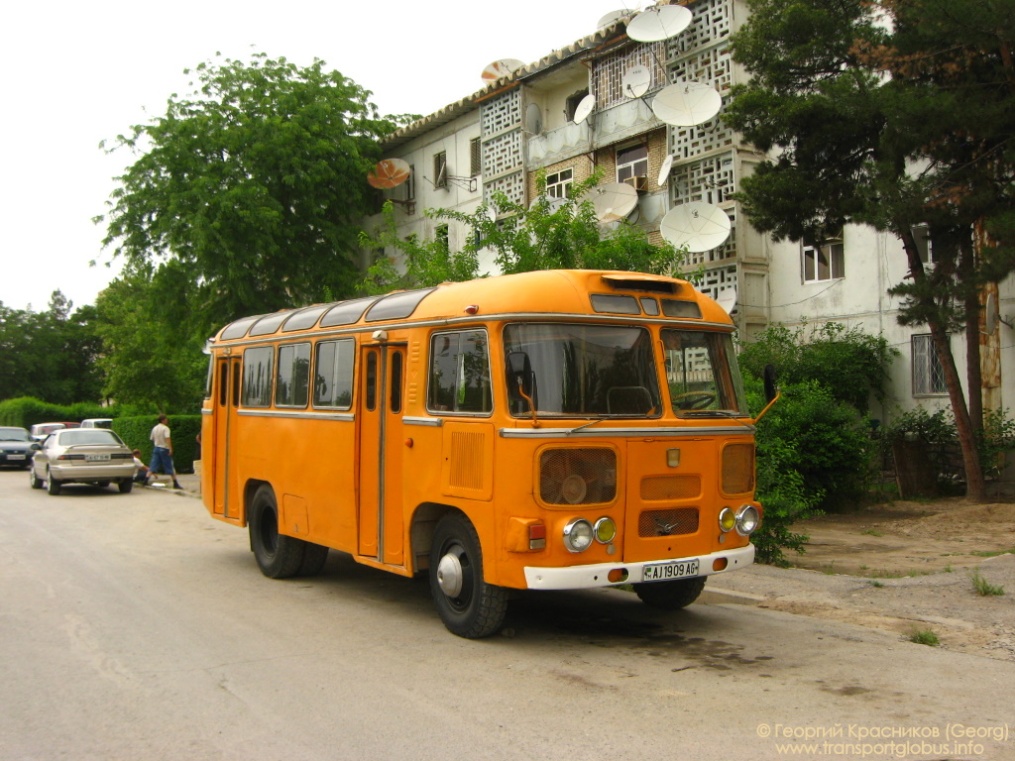 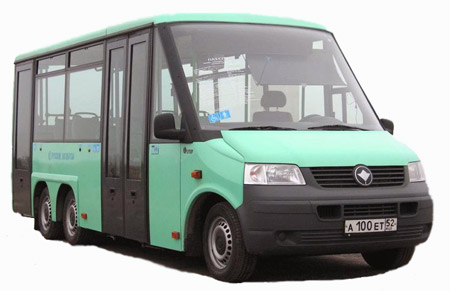 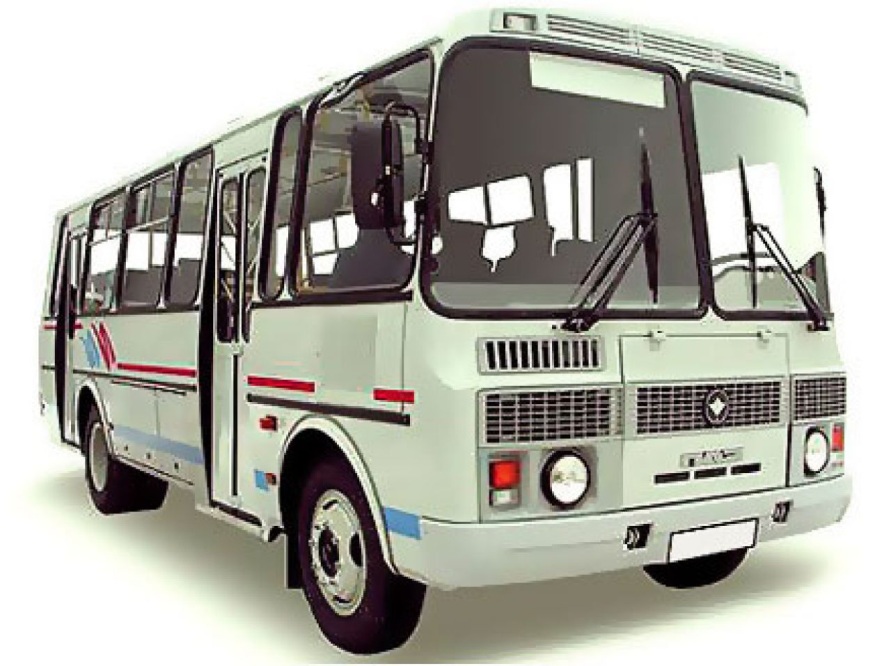 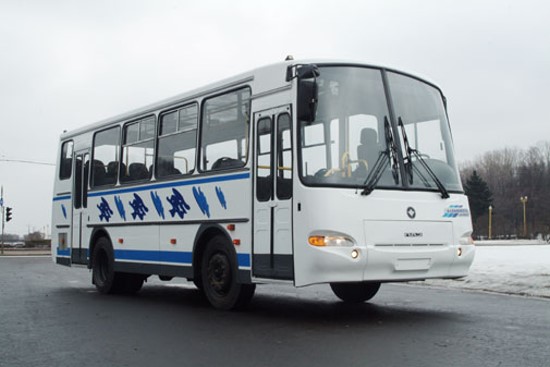 «Светофорное лото»
1.Павловск
2.Жогино
3.Дулево
4.Подольск
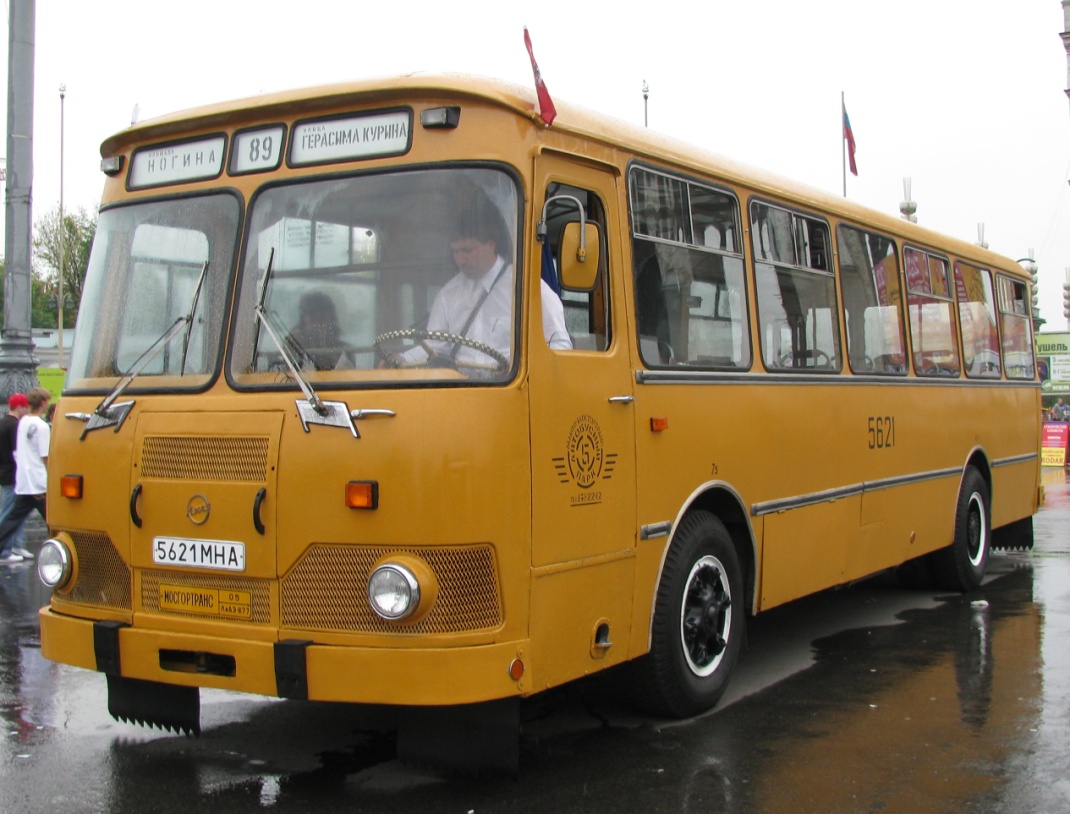 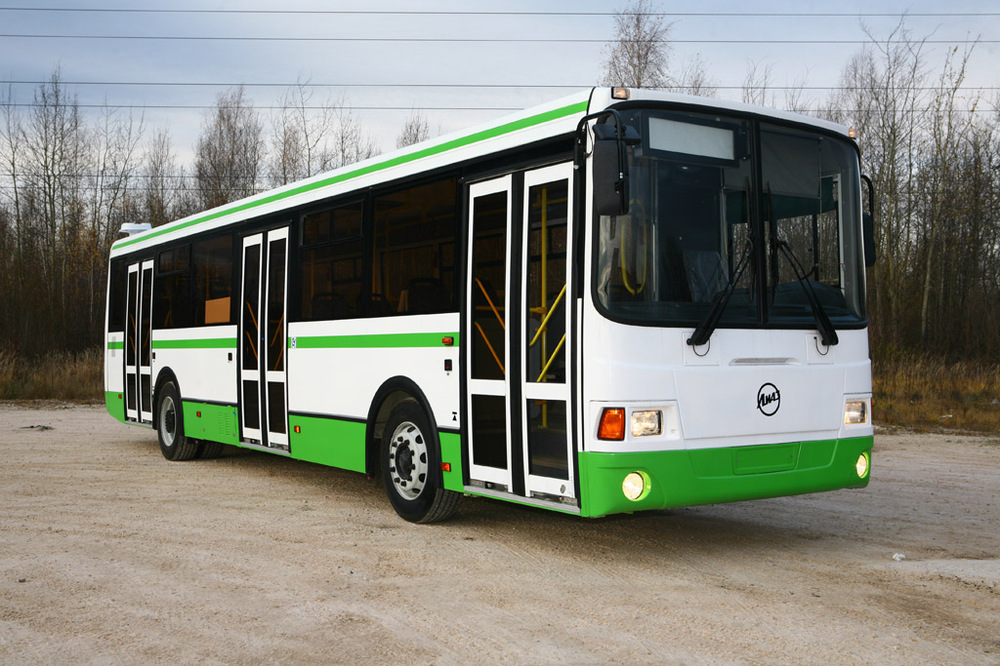 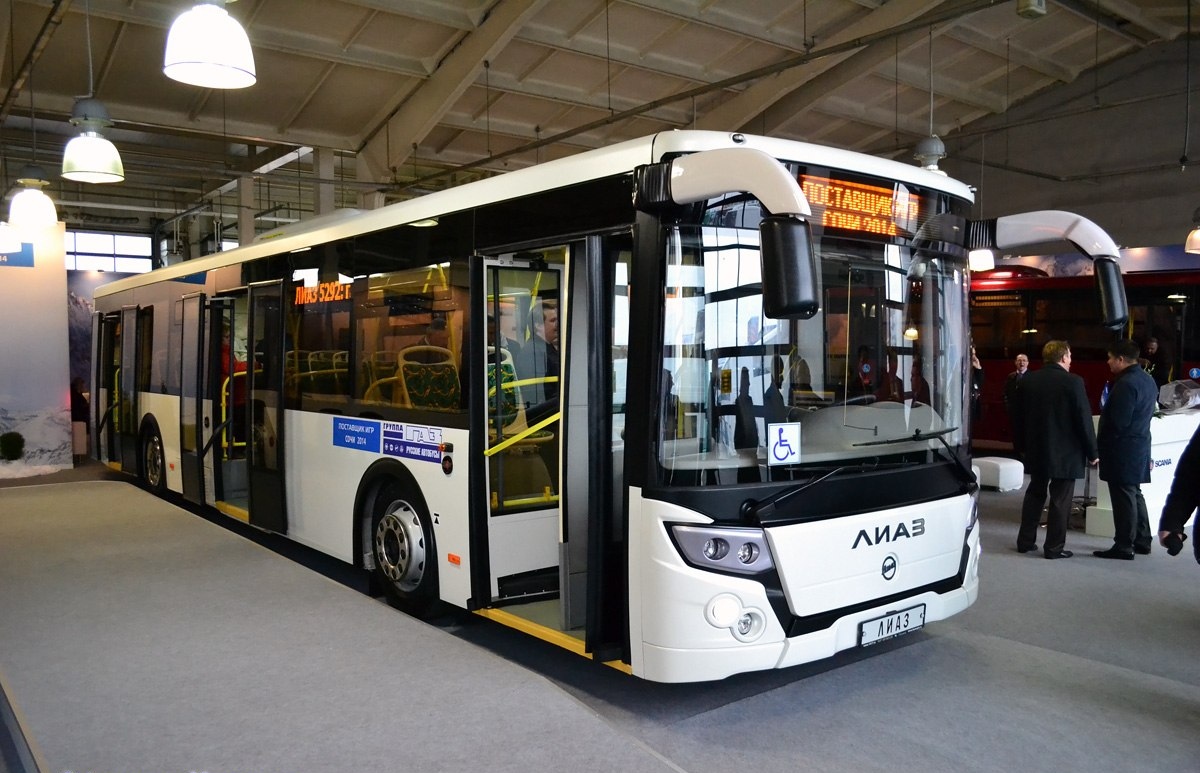 «Светофорное лото»
1.Липецк
2.Ликино
3.Ленинград
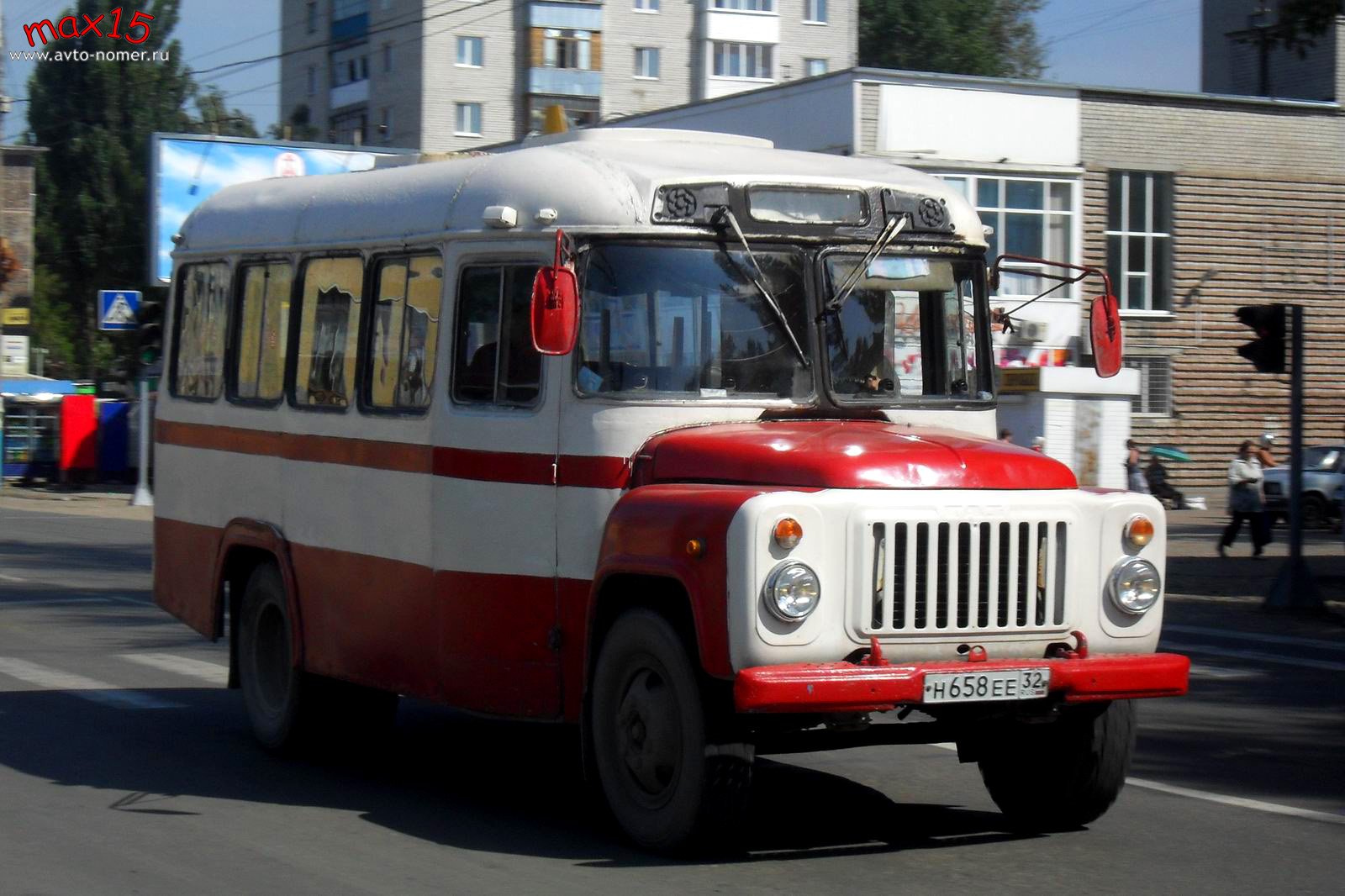 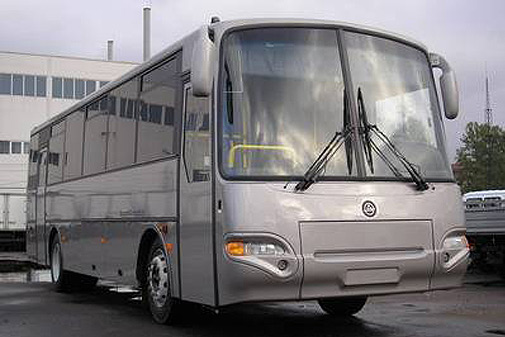 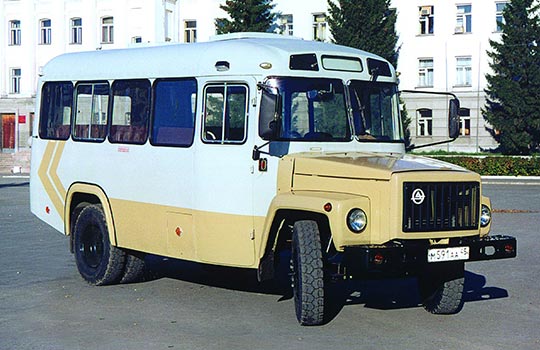 «Светофорное лото»
1.Кемерово
2.Курган		
3.Казань
4.Калининград
«Светофорное лото»
1. нет
2. да
«Светофорное лото»
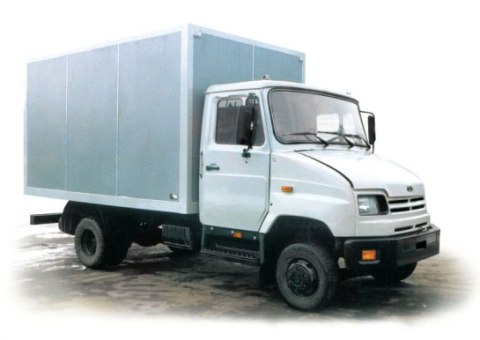 «Светофорное лото»
1. ГАЗ
2. ЗИЛ
3. УАЗ
«Светофорное лото»
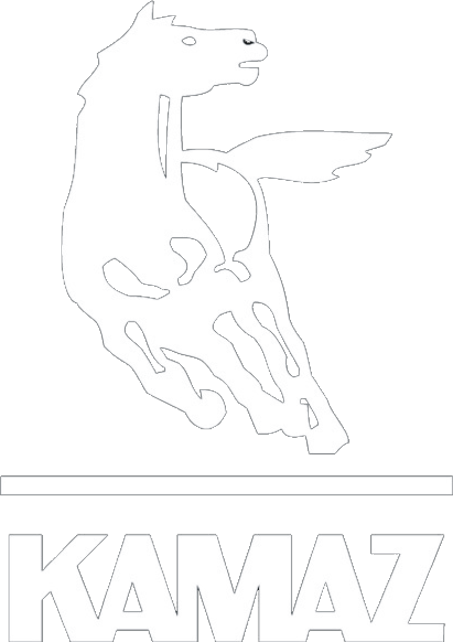 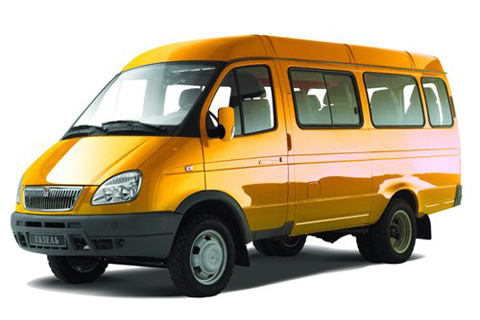 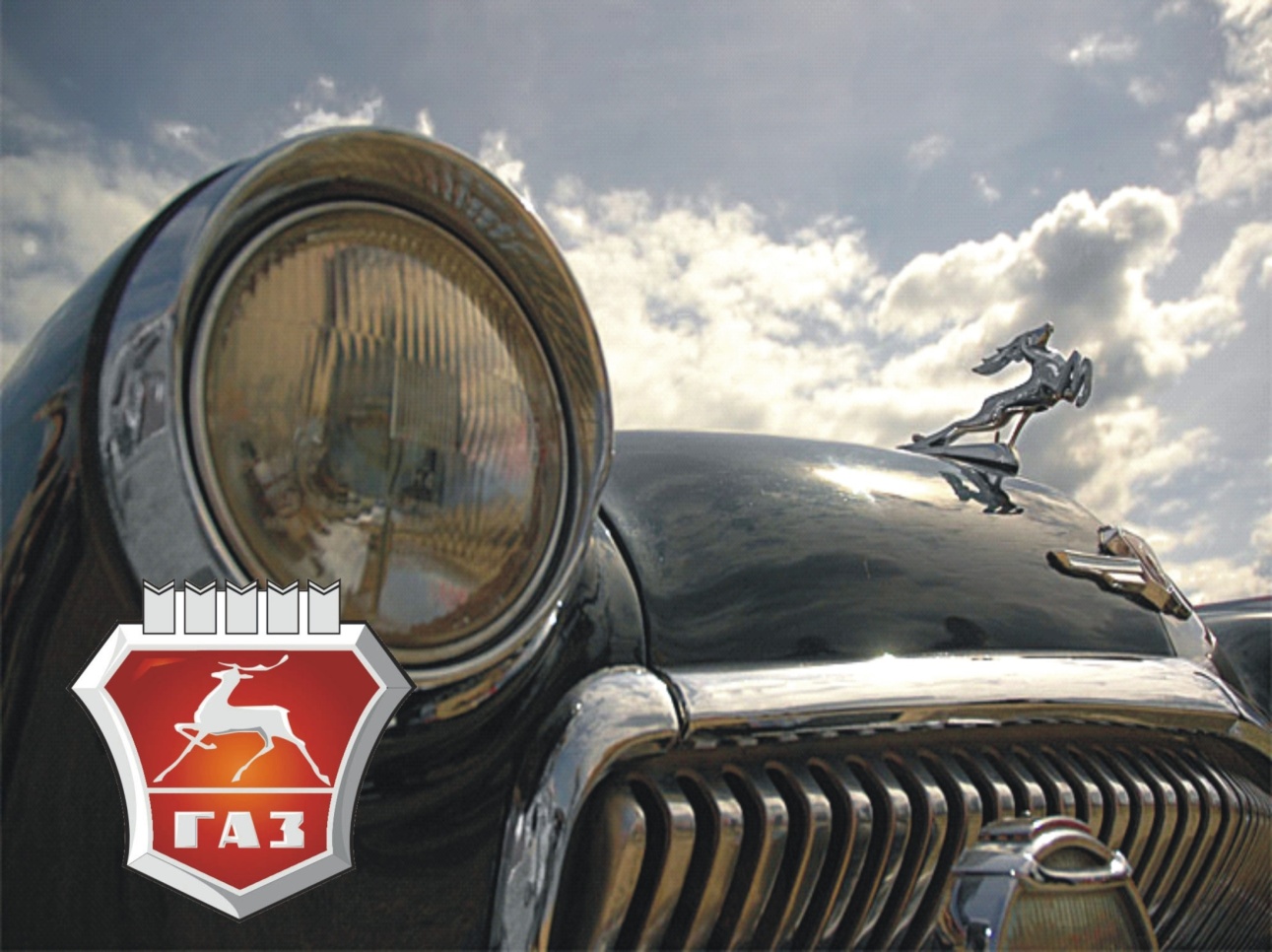 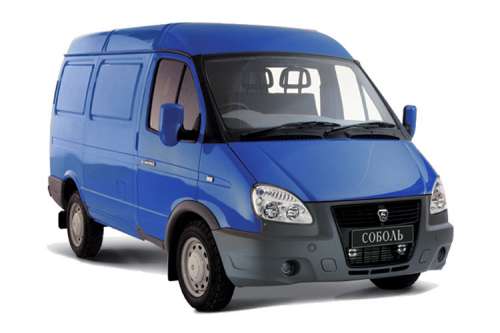 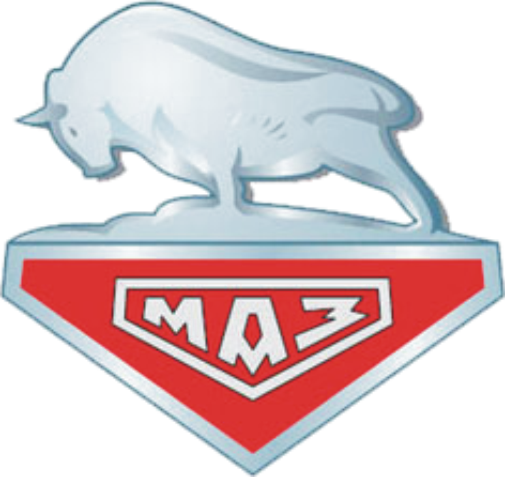 1. олень	
2. зубр		
3. лошадь	
4. соболь
5. газель
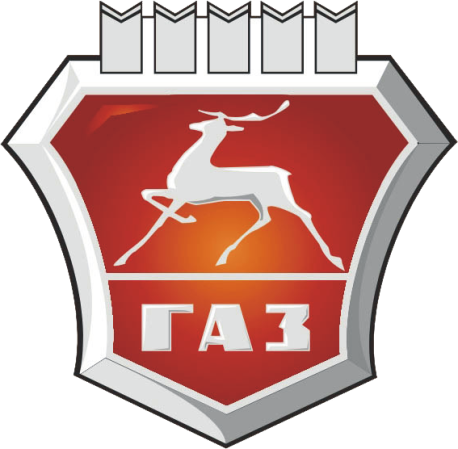 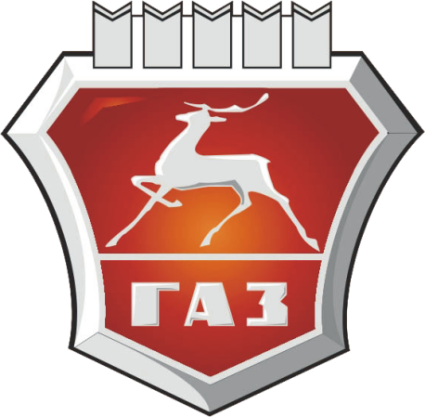 «Светофорное лото»
«Дорожные знаки»
Правильные - неправильные
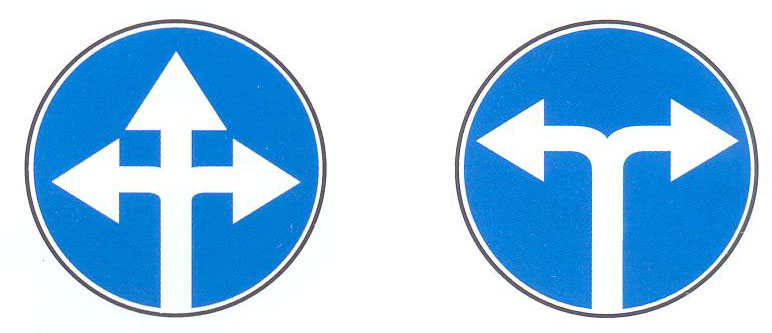 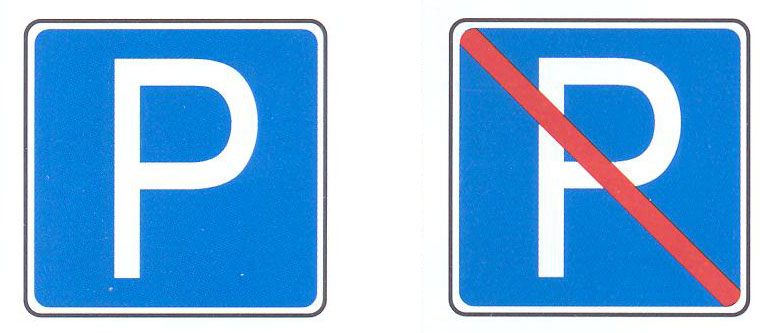 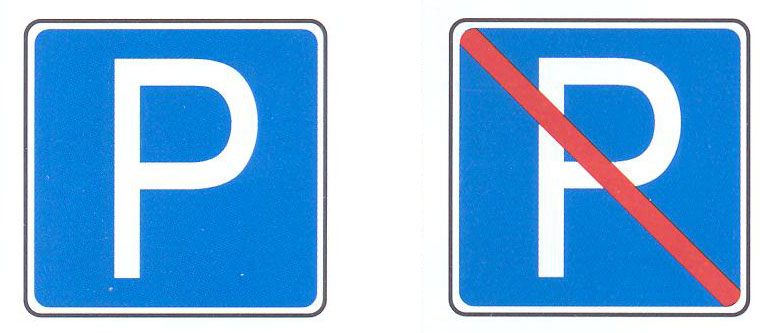 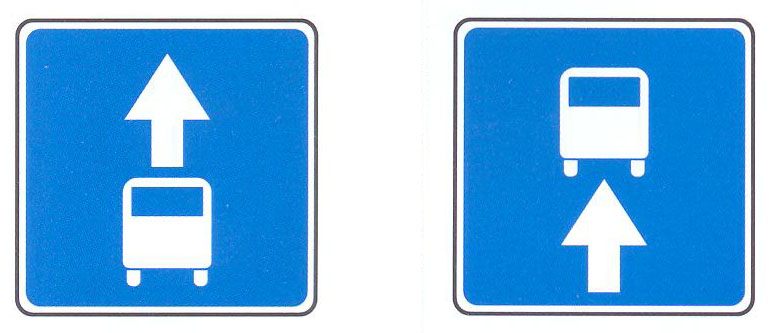 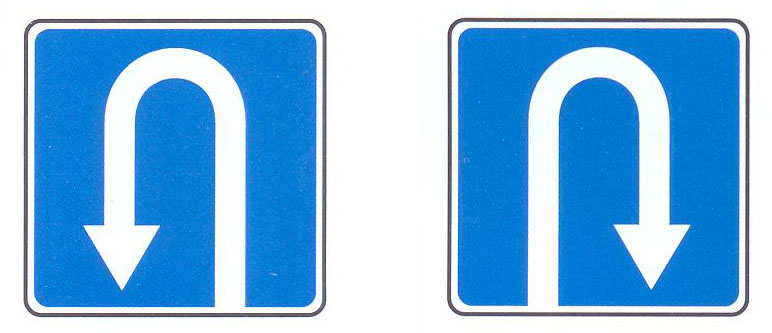 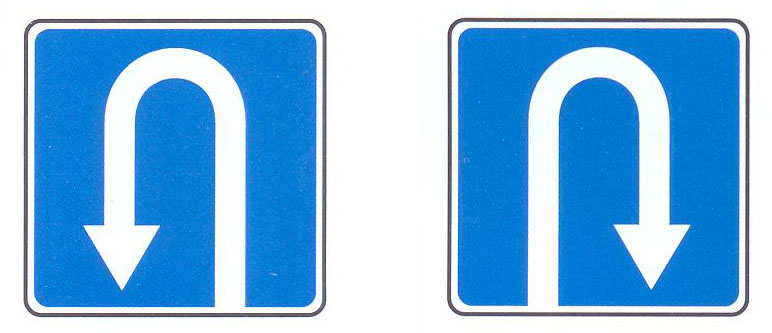 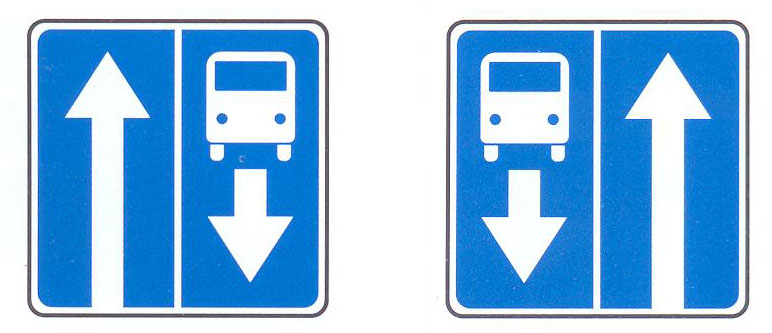 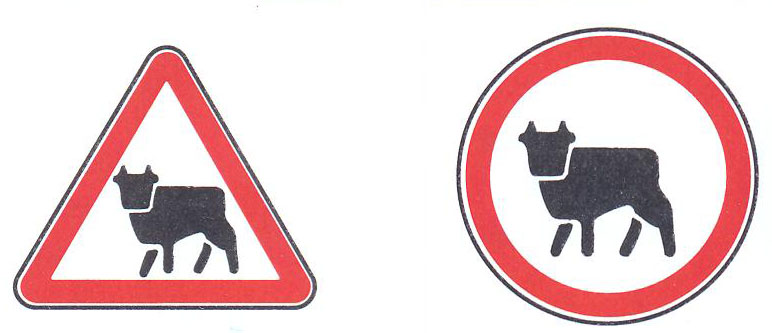 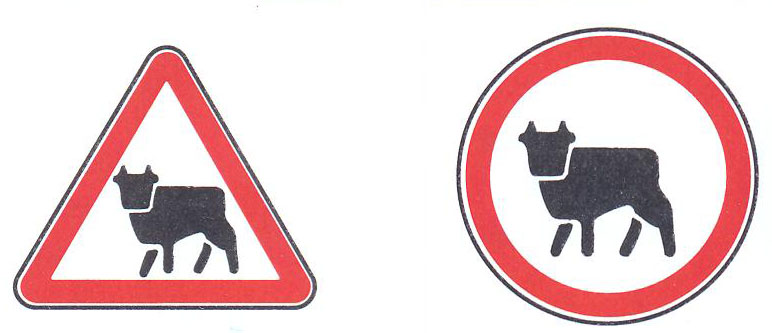 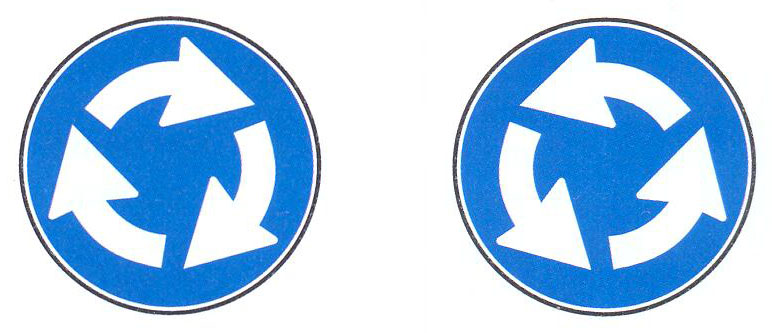 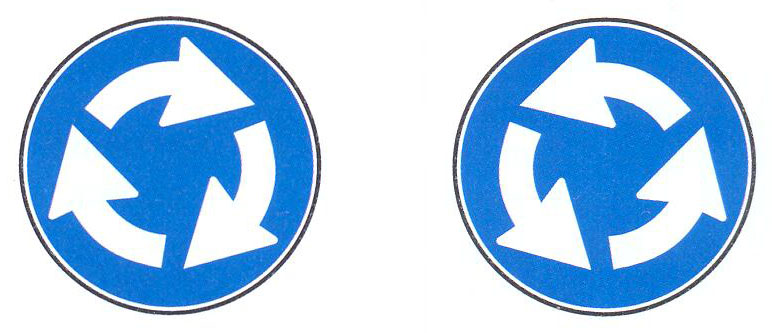 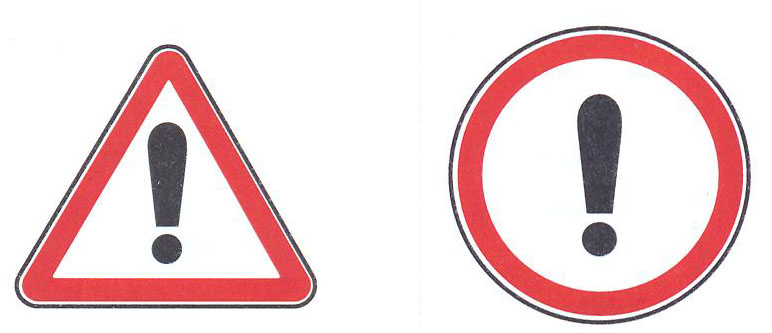 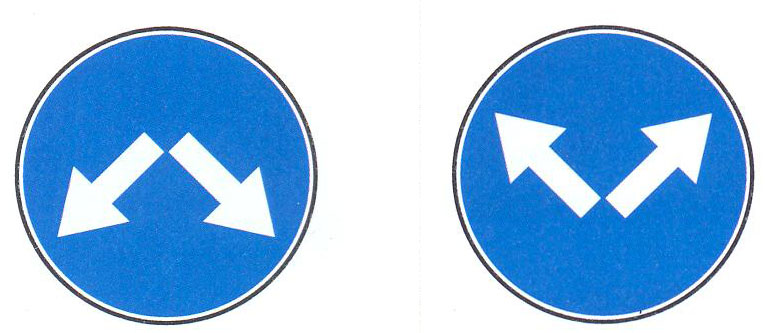 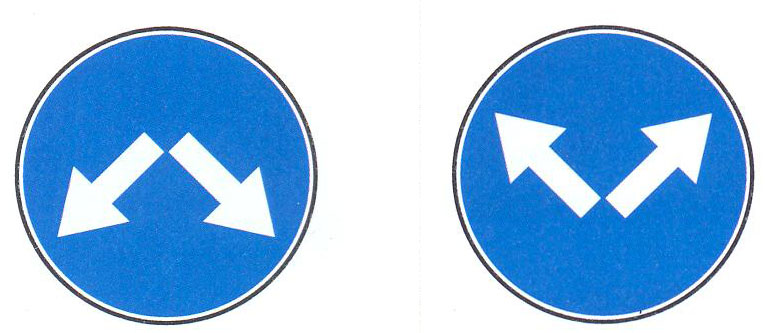 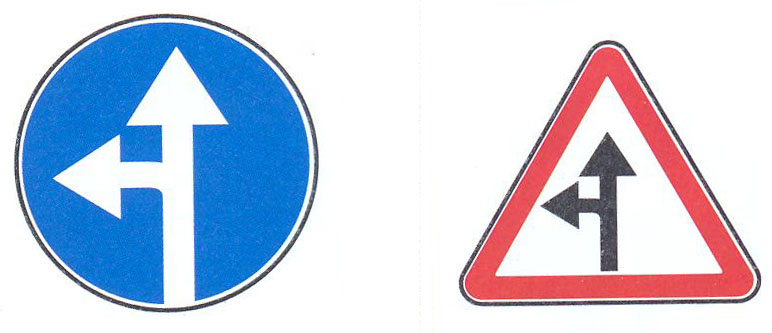 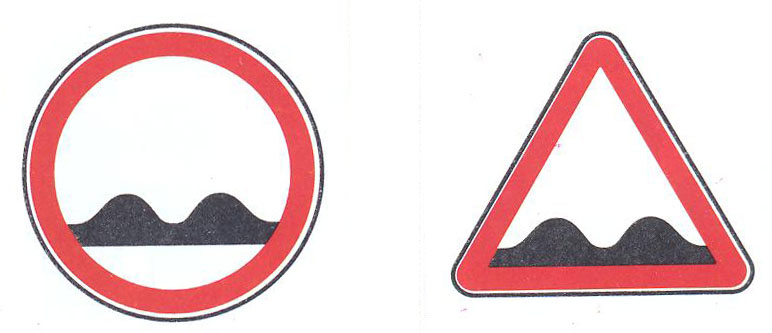 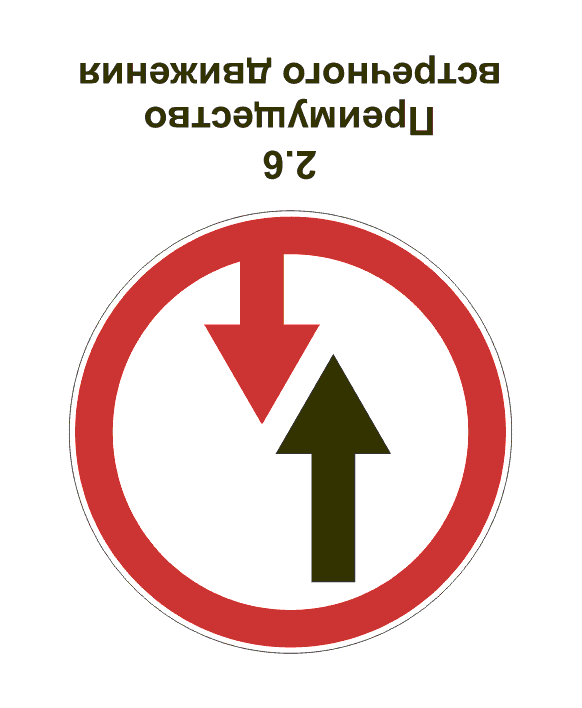 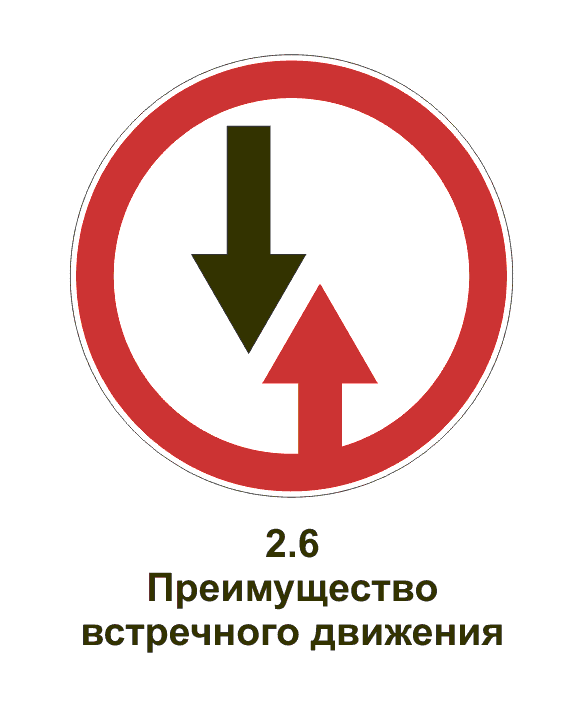 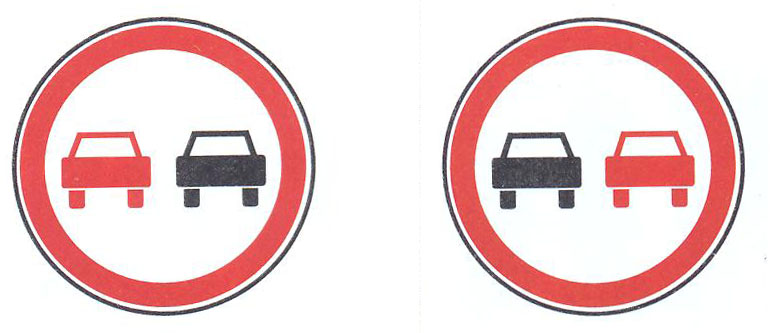 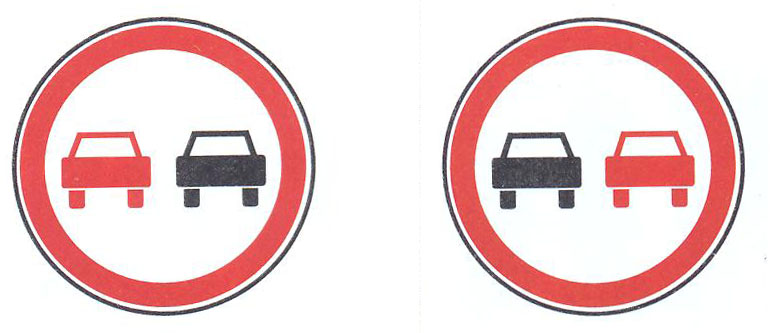 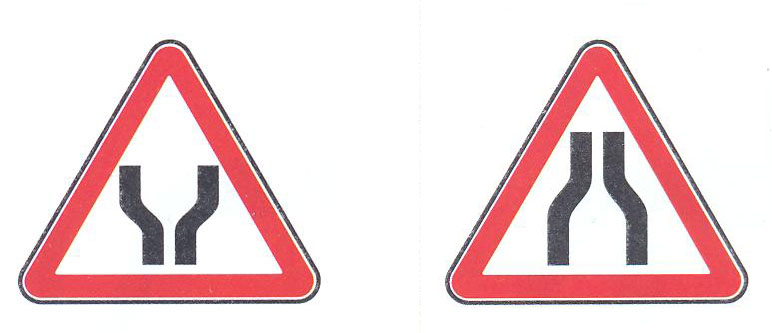 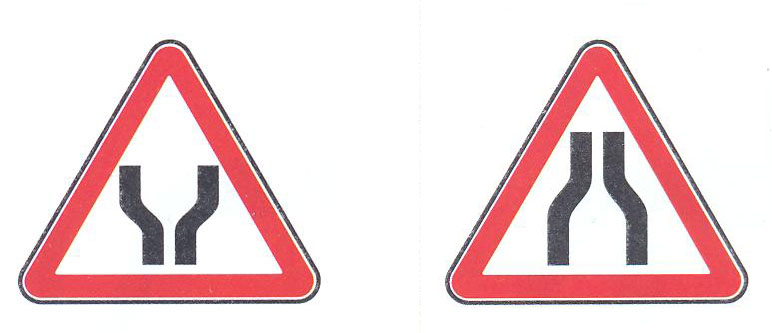 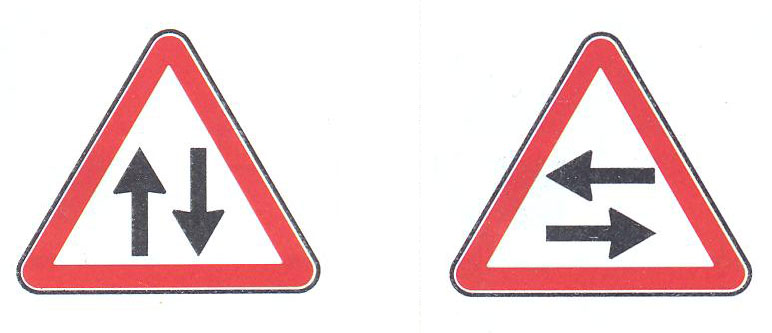 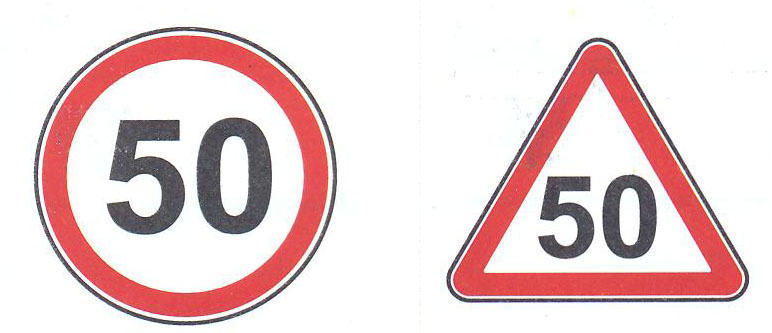 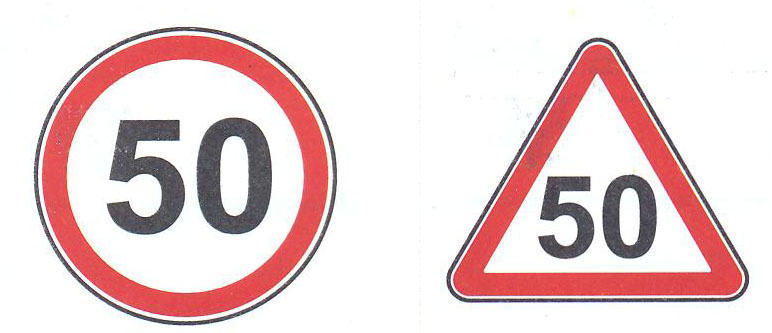 «Светофорное лото»
«Знаки разные важны! Знаки разные нужны!»
«Светофорное лото»
Какое количество дорожных знаков приняли на конвенции в 1906 году
«Светофорное лото»
1. 3 знака
2. 4 знака
3. 6 знаков
«Светофорное лото»
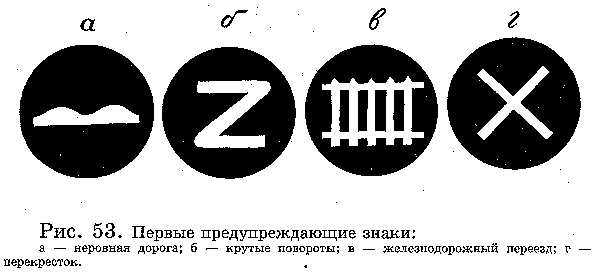 «Светофорное лото»
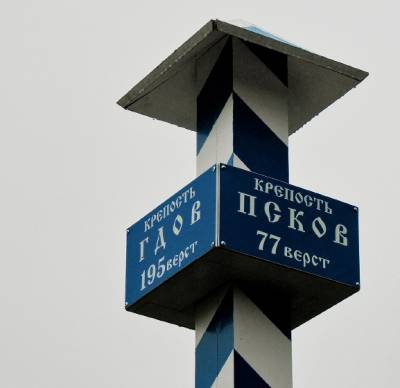 «Светофорное лото»
1. Мильный столб
2. Верстовой столб
3. Герма
«Светофорное лото»
«Правда
– неправда»
Правда
Неправда
«Черный ящик»
(задание для команды)

побеждает команда быстрее 
всех передавшая правильный 
ответ ведущему
ГОСУДАРСТВЕННЫЙ
НОМЕРНОЙ
ЗНАК
«Светофорное лото»
«Двух колес очарование»
«Светофорное лото»
«Что в 1818 году изобрел немецкий профессор барон Карл фон Дрез »
«Светофорное лото»
1. «велосипед»
2. «мопед»
3. «автомобиль»
«Светофорное лото»
«Как звали одного из изобретателей велосипеда в России?»
«Светофорное лото»
1. Ползунов
2. Артамонов 
3. Черепанов
«Светофорное лото»
Где находится памятник Артамонову?
«Светофорное лото»
1. Екатеринбург
2. Санкт- Петербург
3. Москва
«Светофорное лото»
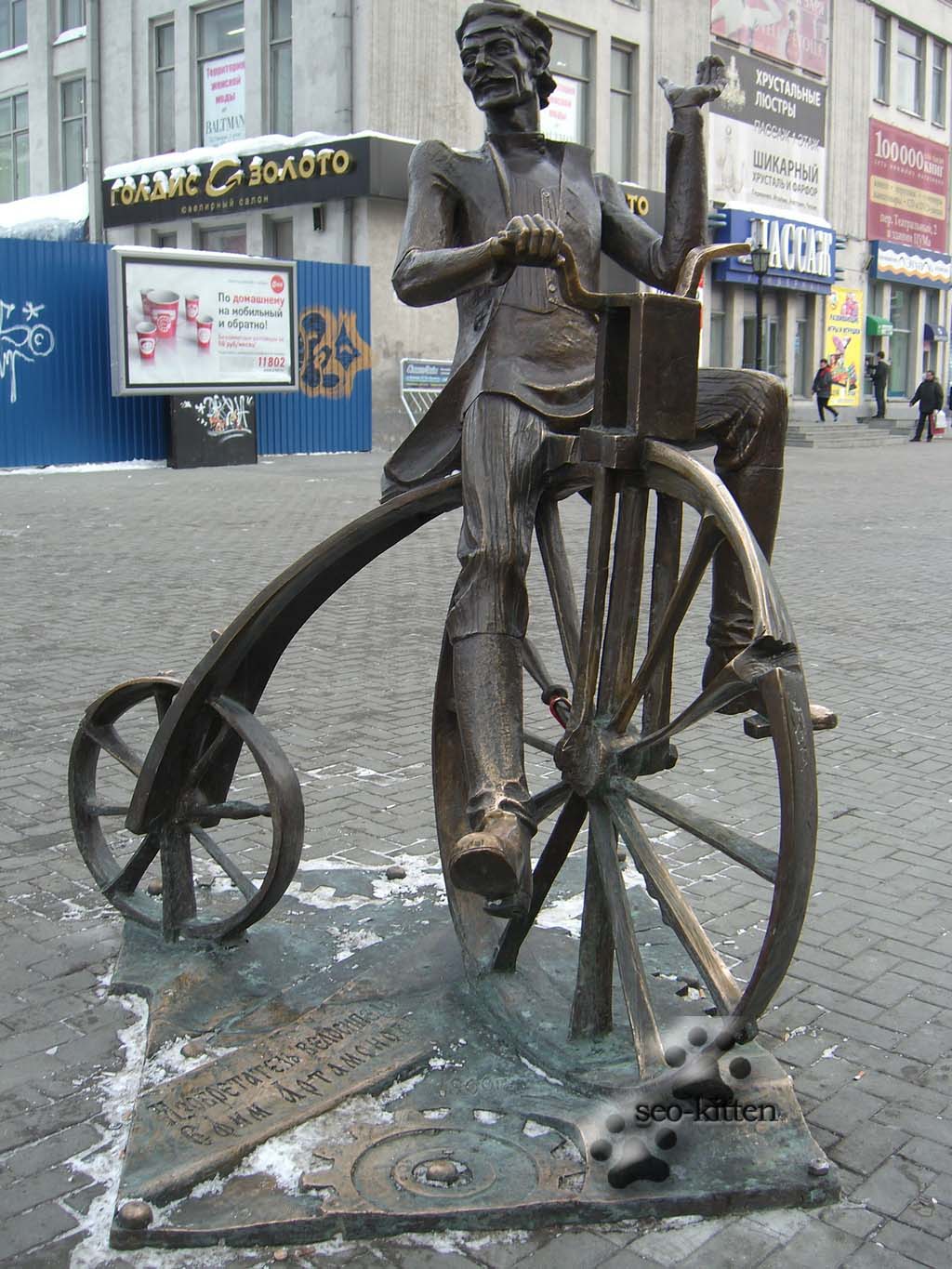 «Светофорное лото»
Правда ли, что первый велосипед изобрели еще до нашей эры?
«Светофорное лото»
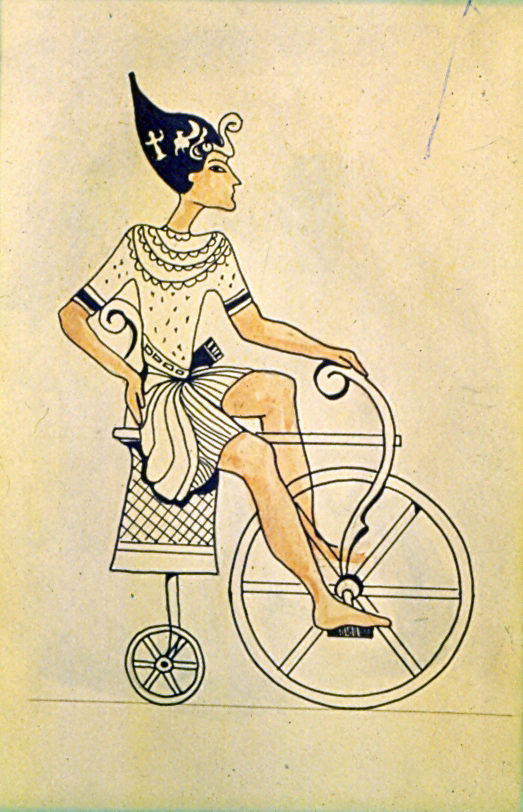 1. НЕТ
2. ДА
«Светофорное лото»
Правда ли, что велосипеды бывают 3-х и более колесными?
«Светофорное лото»
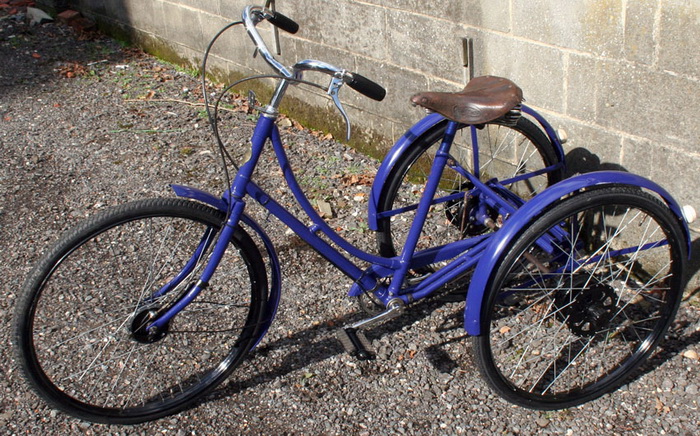 1. ДА
2. НЕТ
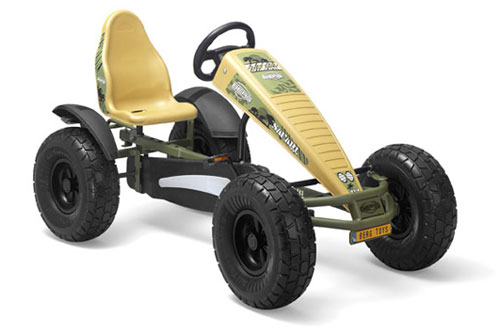 «Светофорное лото»
Как переводится слово велосипед?
«Светофорное лото»
1. быстрые колеса
2. быстрые ноги
3. крепкие руки
«Светофорное лото»
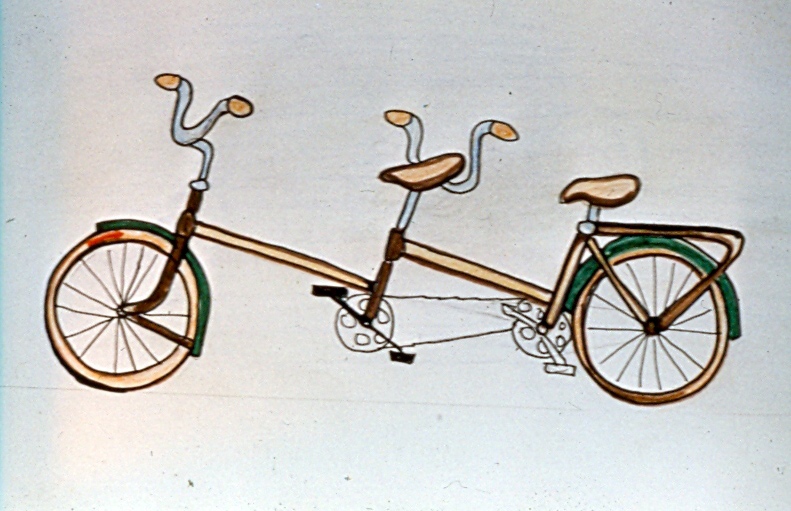 «Светофорное лото»
1. тотем
2. тандем
3. семейный
«Светофорное лото»
Что в старину больше всего мешало движению велосипедистов
в Томске?
Булыжники
Полиция
Собаки
Грязь
«Светофорное лото»
«Регулировщик»
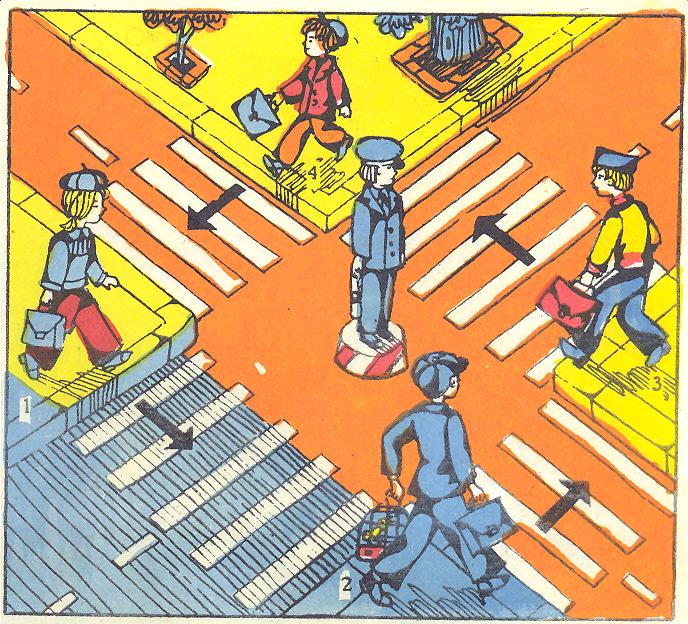 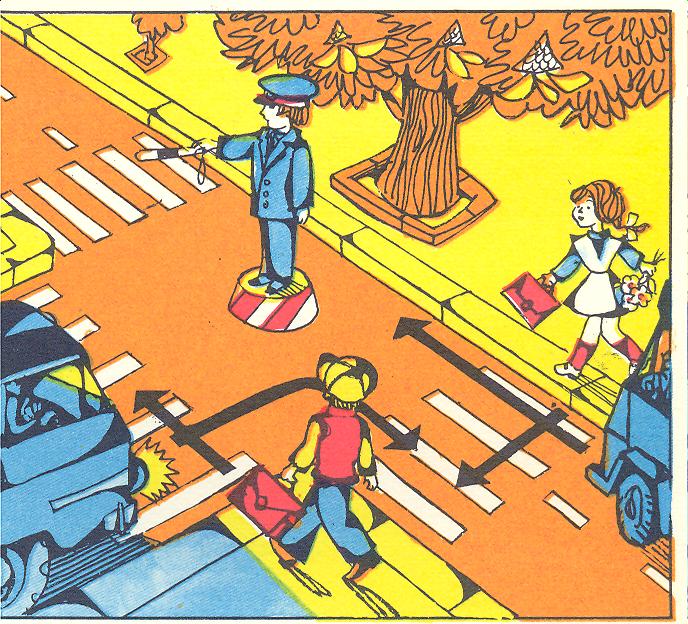 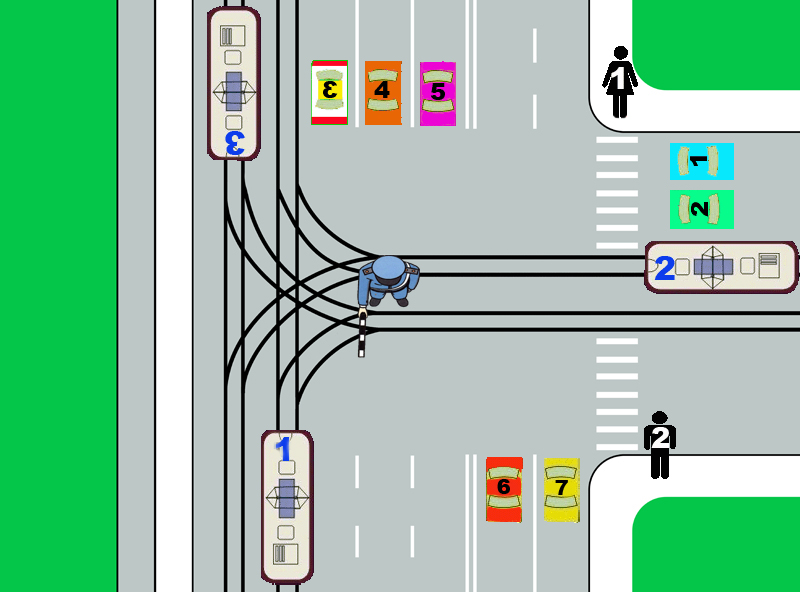 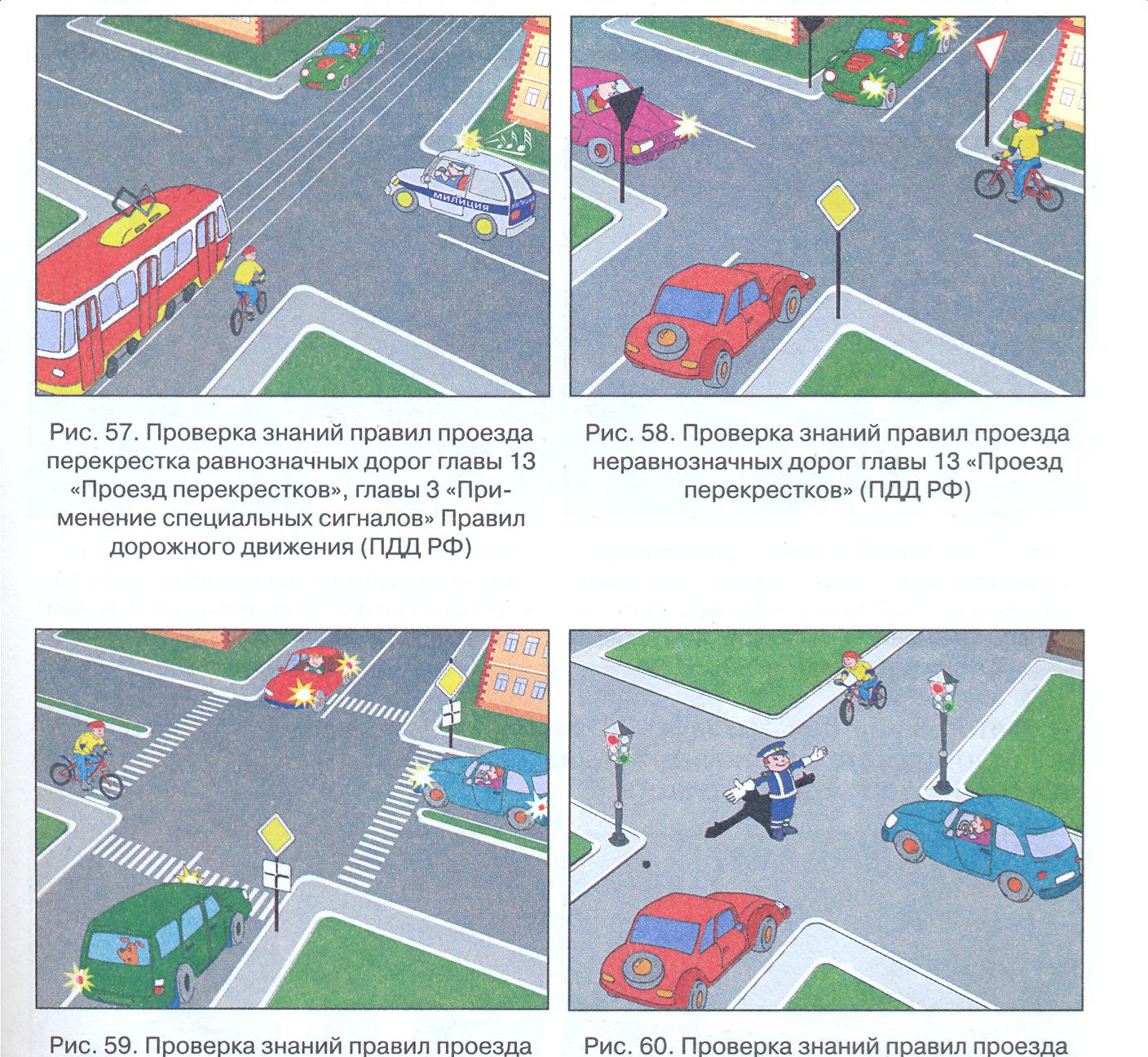